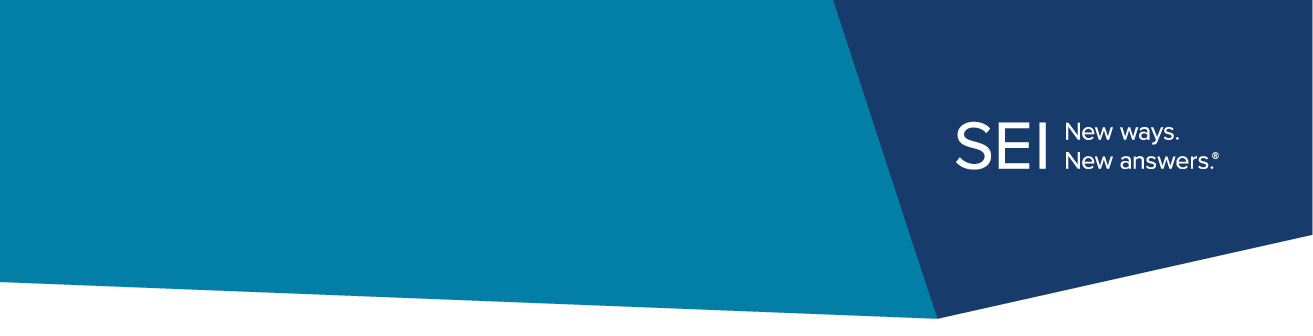 Marketing
Description: This workflow  describes all the steps required to plan, prepare, and conduct an event. Events can come in many different forms depending on the firm’s objectives. Some examples of typical Advisor events include but are not limited to client appreciation dinners, topical seminars, networking events, prospecting events, etc. Generally most firms, depending on the available resources, aim to plan and host 2-4 events each year.
© 2015 SEI. This information is proprietary.  No further distribution is intended.
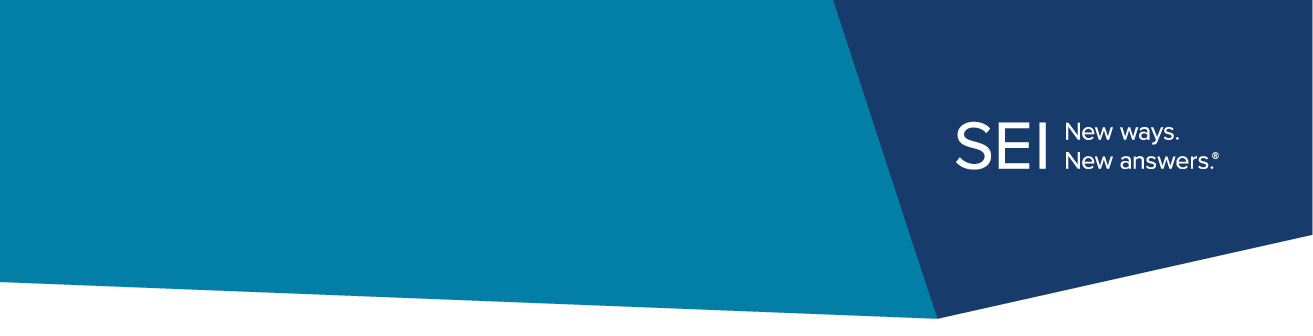 Marketing
© 2015 SEI. This information is proprietary.  No further distribution is intended.
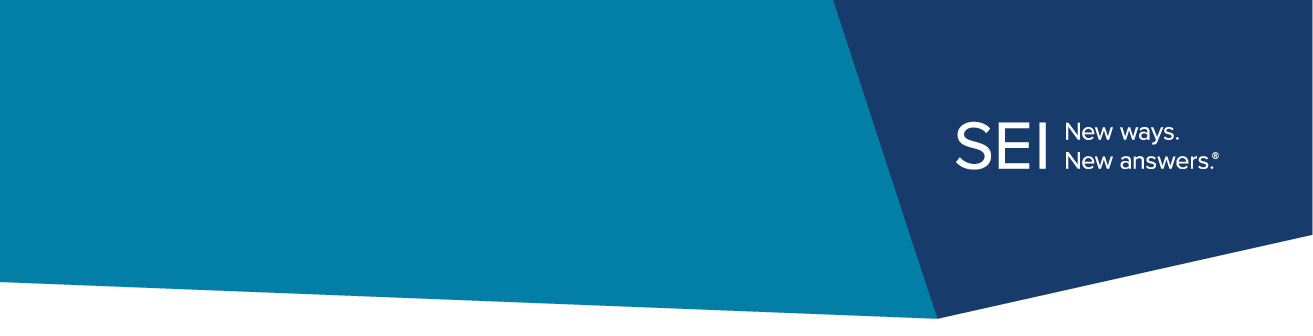 Marketing
© 2015 SEI. This information is proprietary.  No further distribution is intended.
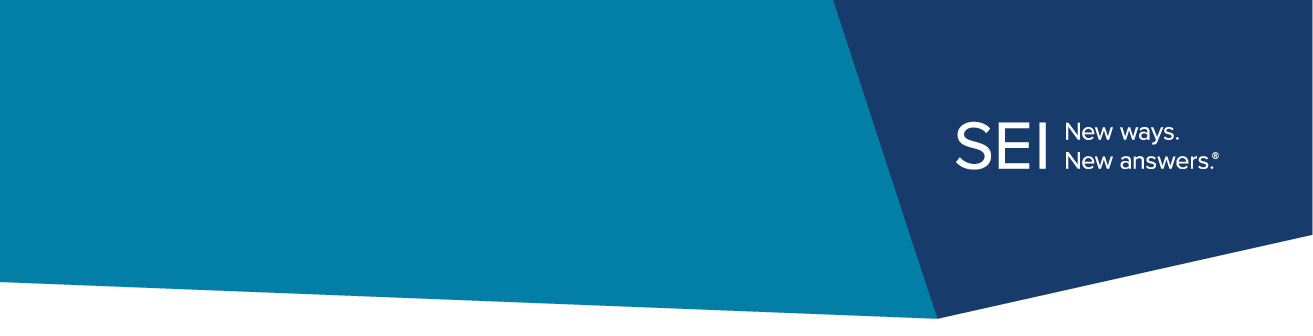 Marketing
© 2015 SEI. This information is proprietary.  No further distribution is intended.
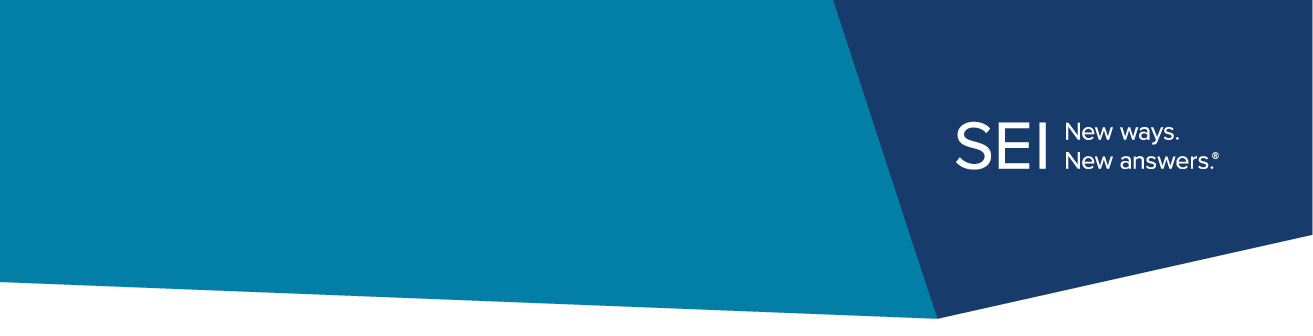 Marketing
© 2015 SEI. This information is proprietary.  No further distribution is intended.